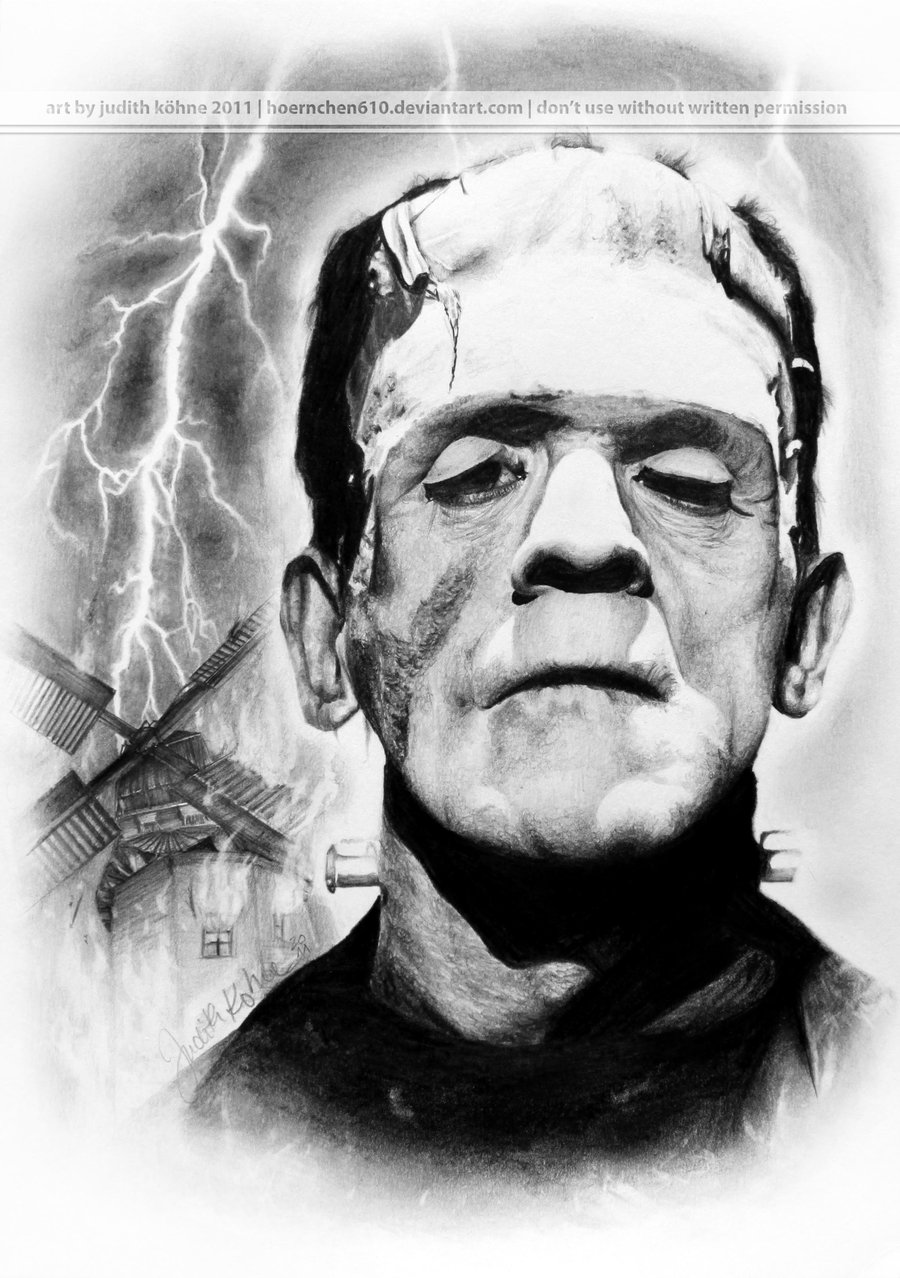 Mary Shelley’s FrankensteinIntroduction &Letters I-IV
This Photo by Unknown Author is licensed under CC BY-NC-ND
Mary Shelley
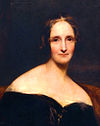 Life: 1797 – 1851 
Daughter of two of England’s leading intellectual radicals
Father, William Godwin
political philosopher and novelist
remarried after Mary Wollstonecraft’s death
Mother, Mary Wollstonecraft 
author of A Vindication of the Rights of Women
pioneer in promoting women’s rights and education
died ten days after giving birth to Mary
This Photo by Unknown Author is licensed under CC BY-SA
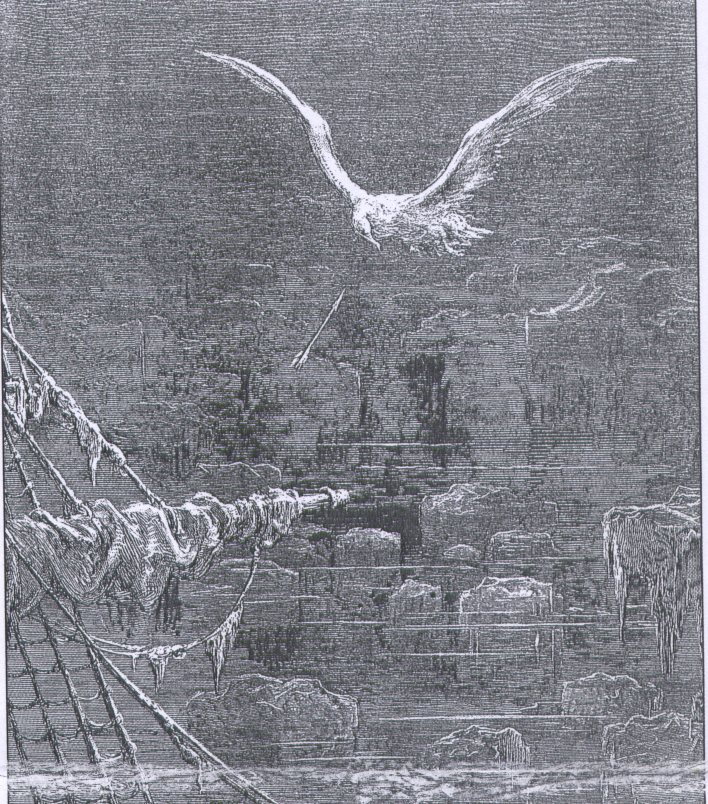 Mary Shelley
No formal education; avid reader
Home frequented by many writers and intellectuals who discussed politics, philosophy, science, and literature
As a child, she hid under the sofa with her stepsister and listened to Samuel Taylor Coleridge, the great Romantic poet, read his poem “The Rime of the Ancient Mariner.”
Alluded to in Frankenstein
Tells the story of a sailor who kills an albatross (bird) and must suffer the consequences of this sin
Nature and the consequences of destroying it
Imprisonment and isolation
Transformation
This Photo by Unknown Author is licensed under CC BY-SA
Mary Shelley
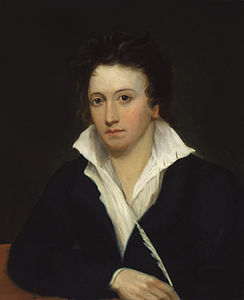 Father remarried a woman with two children
Mary and her stepmother did not get along which also caused tension between Mary and her father
In 1814, she ran away to France with Percy Shelley, a married Romantic poet; they married in 1816
Spent their time traveling in Switzerland, Germany, and Italy; visiting with friends; studying literature, language, music, and art; and writing
Gave birth to four children in five years, three of whom died in infancy
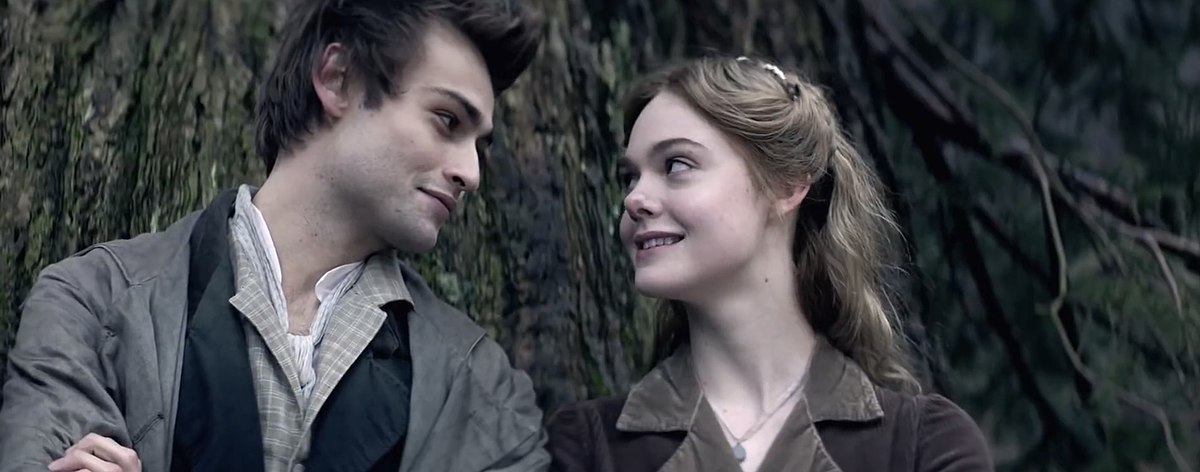 This Photo by Unknown Author is licensed under CC BY-SA
This Photo by Unknown Author is licensed under CC BY-SA
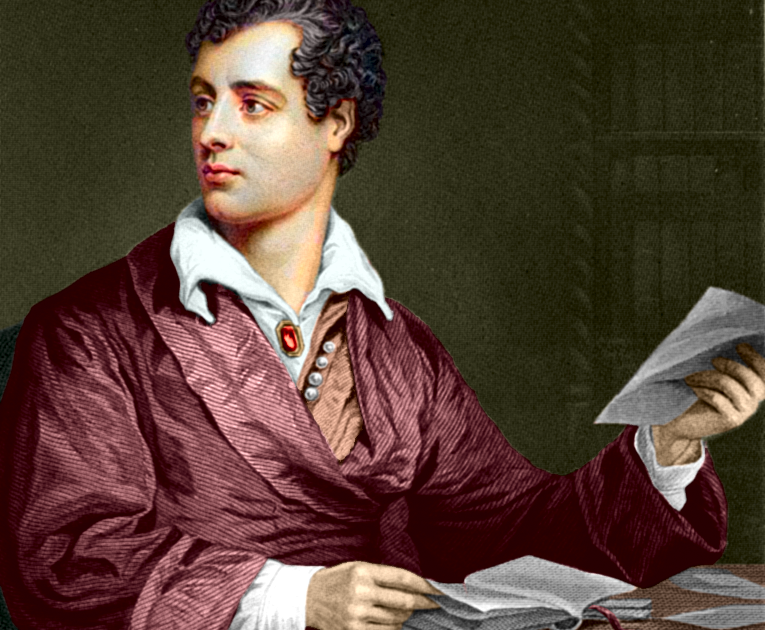 Mary Shelley
Summer of 1816 (“a year without summer”), living near poet Lord Byron and his doctor-friend John Polidori in the Swiss Alps
Bad weather, incessant rain, no sun after volcanic eruption
Reading ghost stories; discussing the possibility of using electricity to reanimate dead (theory of galvanism)
Byron proposed a ghost story writing contest of sorts
Mary Shelley started Frankenstein; first published in 1818 (her name not on it)
Percy died in boating accident in 1822
Frankenstein republished in 1831, with Mary as author
This Photo by Unknown Author is licensed under CC BY-SA
Gothic Novel
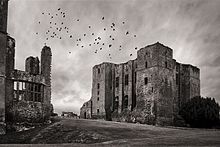 Popular between 1760 and 1820
Main ingredients are mystery, horror, and the supernatural
brooding atmosphere; wild and remote settings
Plots involve violent or mysterious events
emphasizes the unknown
inspires fear
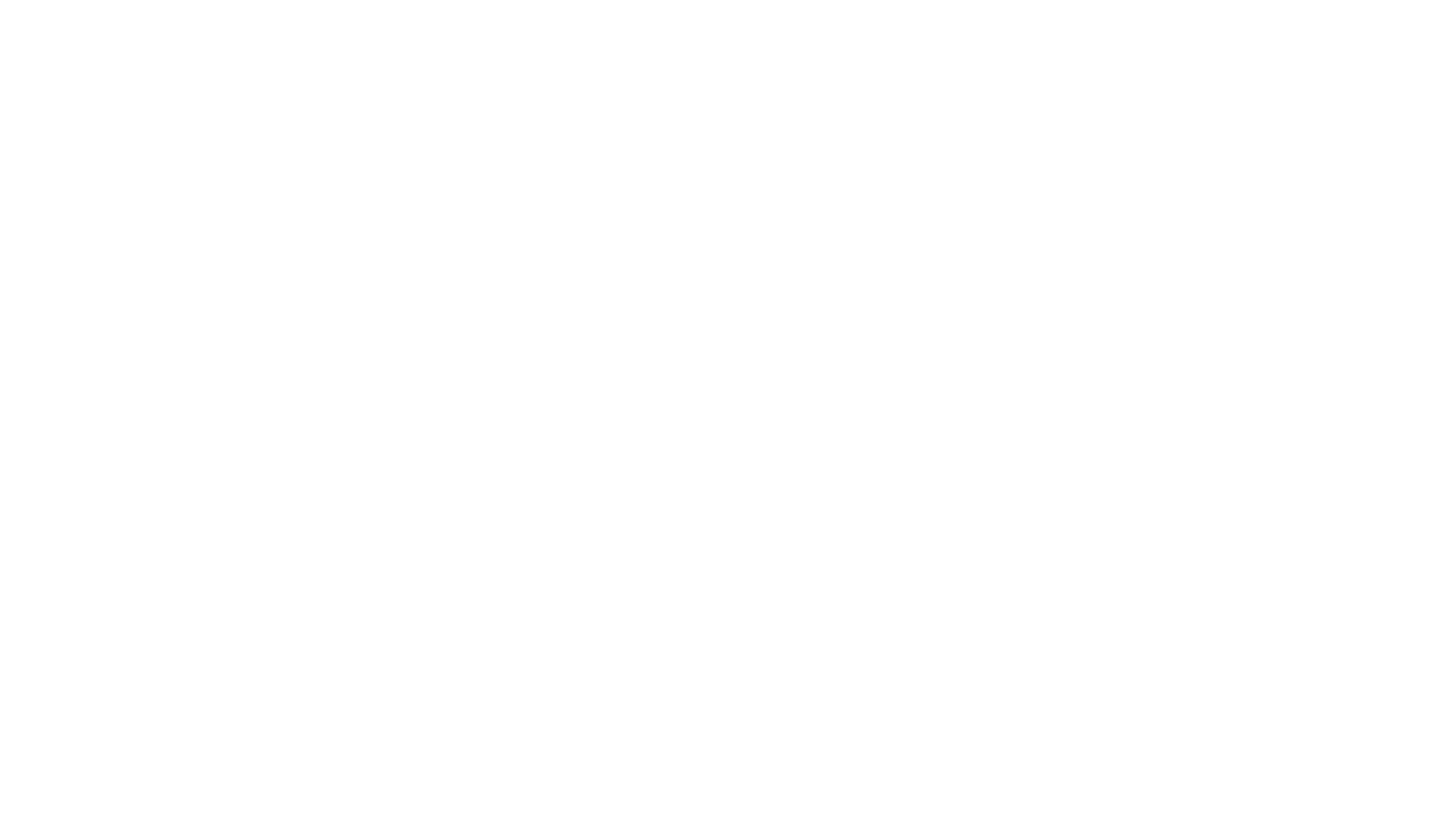 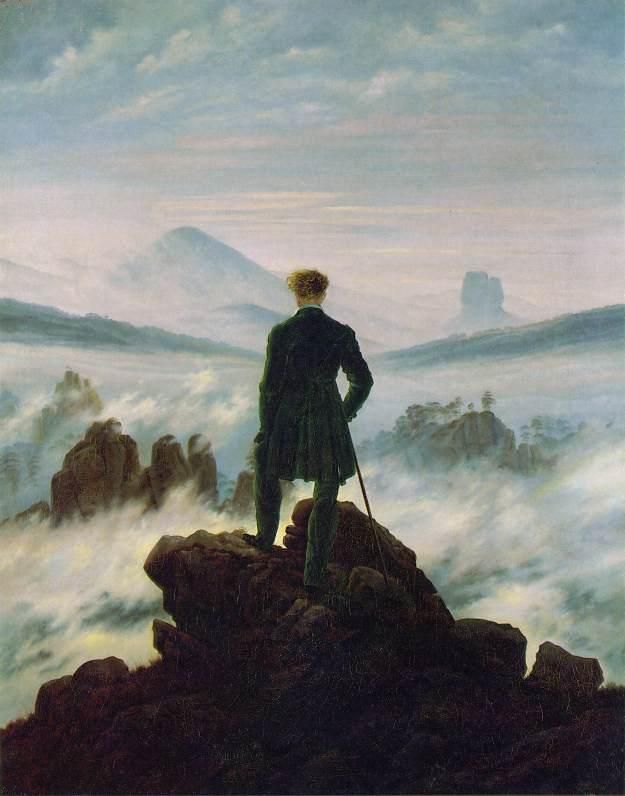 Historical Context
Written in early 1800s – a time of startling breakthroughs in science and technology and growing faith in the power of science to improve human life
Romanticism – movement in art and literature based in part on the feeling of optimism about human possibilities after the American and French Revolutions
believe in the importance of the individual 
value subjectivity, imagination, and expression of emotions over rational thought
often feature a hero who is a social rebel or melancholy outcast; often an artist
Frequently allude to stories of the past (e.g., mythology)
Post-revolutionary period in England also was a time of economic suffering and social disorder as new industrialism transformed English society
This Photo by Unknown Author is licensed under CC BY-SA
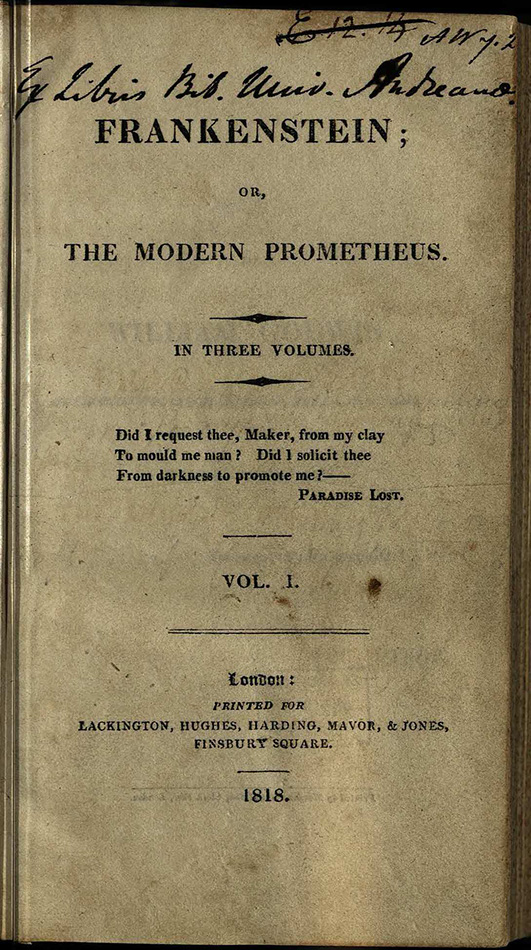 “Epistolary comes from a Greek word, epistolē, which means “letter.” Epistolary is a literary genre pertaining to letters, in which writers use letters, journals, and diary entries in their works, or they tell their stories or deliver messages through a series of letters. Though the usual format of epistolary is letters, writers sometimes use other forms of document such as newspaper clippings and diary entries. Recently, writers also use electronic documents like emails, blogs, radio broadcast, and recordings” (literarydevices.net).
Setting and Style
Novel is set in late 1700s in various parts of Europe, especially Switzerland and Germany
Uses an epistolary form – an “epistle” is a letter, such as many of the books in the New Testament of the Bible (e.g., Galatians, Ephesians, Philippians)
Other examples of epistolary novels include The Color Purple, The Diary of Anne Frank, The Diary of a Wimpy Kid, Speak, The Perks of Being a Wallflower
This Photo by Unknown Author is licensed under CC BY-SA-NC
Frame Story
Shelley’s Frame Story
Robert Walton
Victor Frankenstein
The Creature
The Delaceys
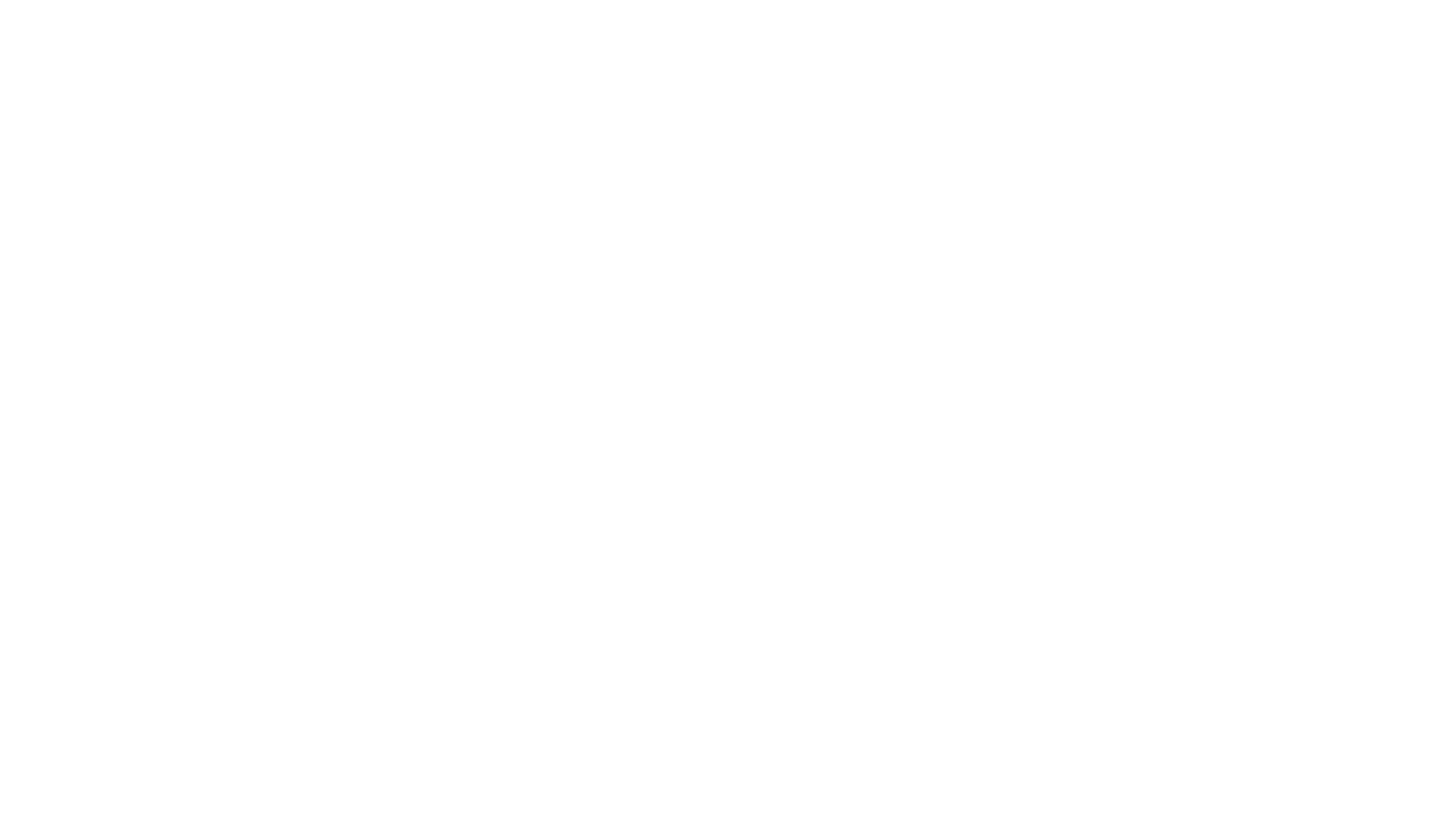 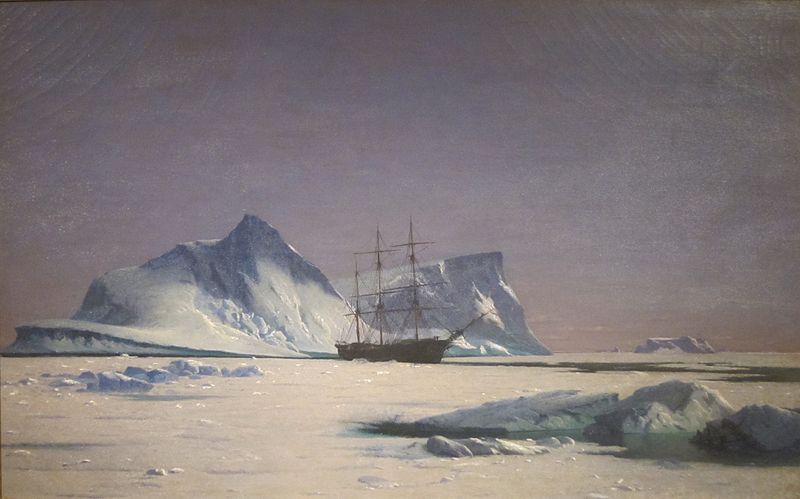 Setting and Style
The novel opens with a series of four letters from Robert Walton to his sister Margaret Seville. 
Walton is organizing an expedition through the Arctic, the area around and within the Arctic Circle and near the North Pole. He wishes to discover a passage through the arctic regions to the North Pole and to make a great scientific discovery (the source of the earth’s magnetism) that will benefit all humankind (and also put his name in the history books).
Walton’s sister, Margaret, obviously has some strong reservations/objections to his expedition and believes it is too dangerous. The surface of the Artic Ocean, which covers most of the Arctic Circle, is frozen at all times. Travel by ship is extremely dangerous; huge sheets of ice float through the frigid waters, threatening to crush the vessels that appear in their paths.
This Photo by Unknown Author is licensed under CC BY-SA
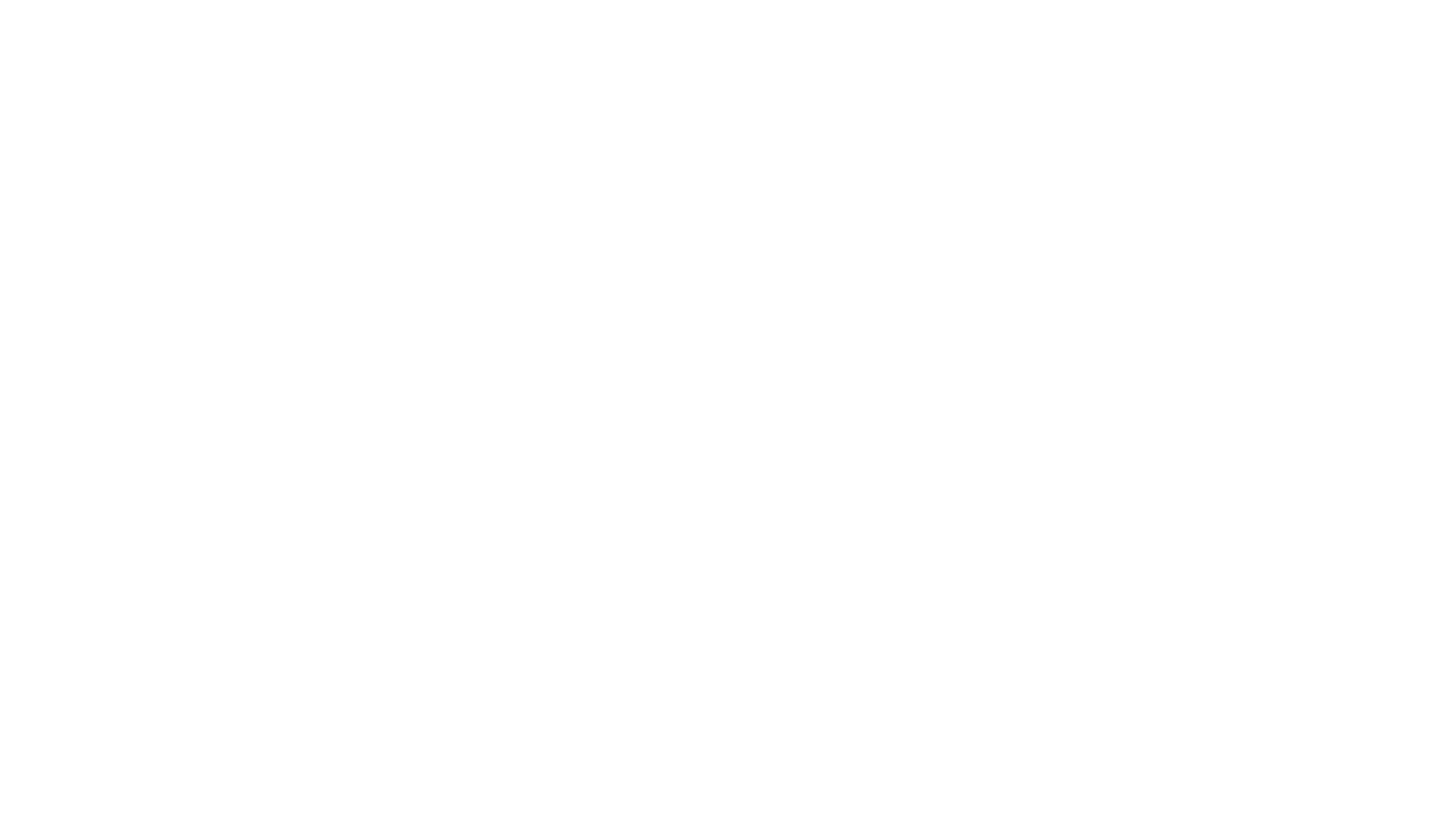 On a scale of 1 – 10, how big of a risktaker are you?
Have you ever done something daring even if you were advised not to?
To what extent would your decision to do something risky be influenced by its potential to harm someone else?
Is ambition good or bad? Can a person be too ambitious?
Before We Read:Ambition
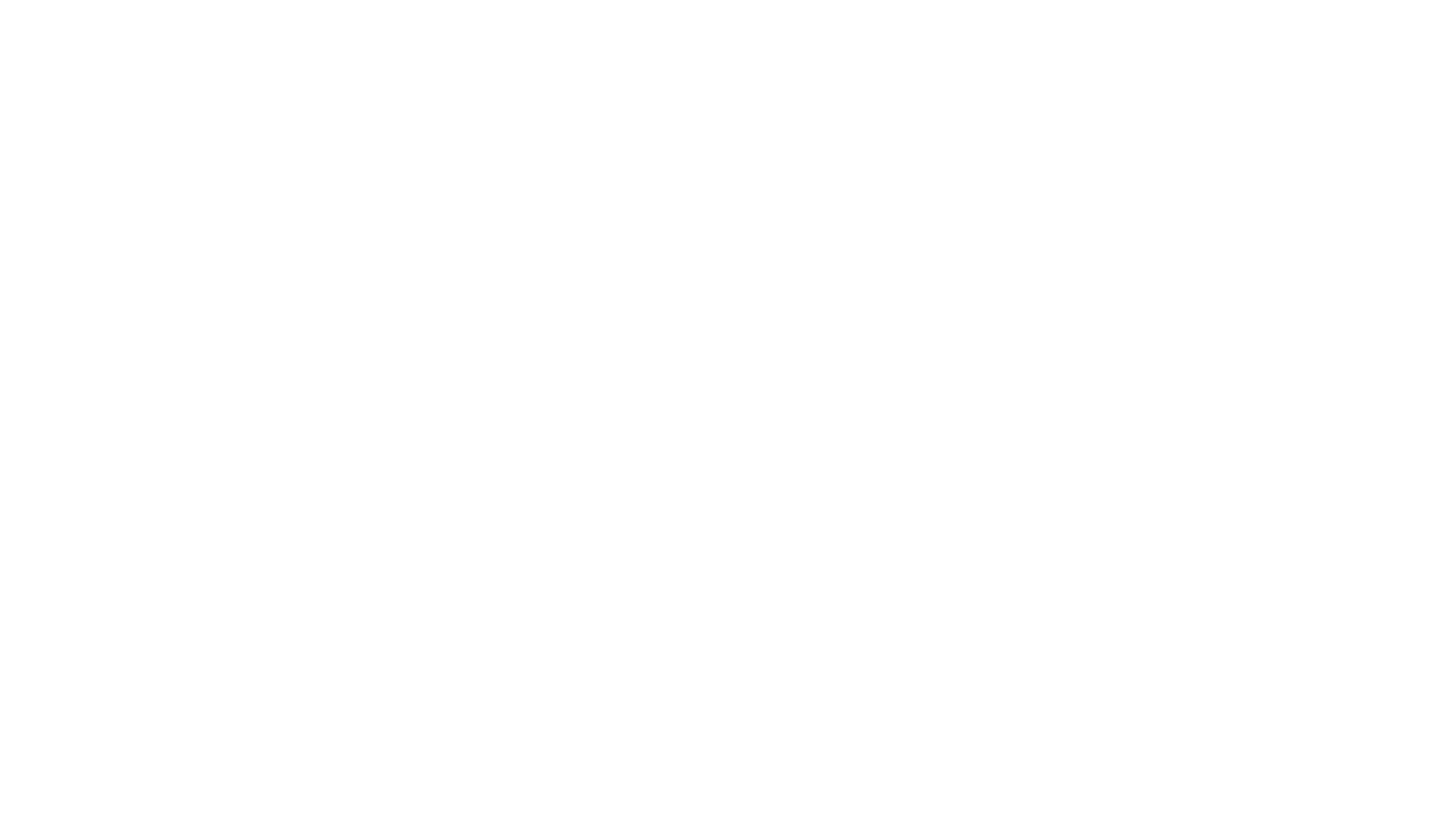 What do you think spurs people to explore the unknown?
What are some ways people throughout history have explored the unknown?
What are some reasons individuals devote themselves to a life of exploration and discovery? Does such devotion involve sacrifices?
Before We Read:Quest for Knowledge